Sustainable Tourism Networking in Europe
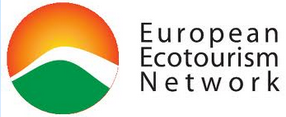 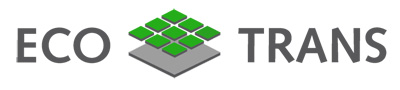 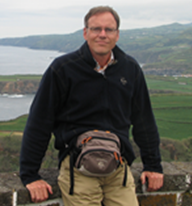 QualityCoast
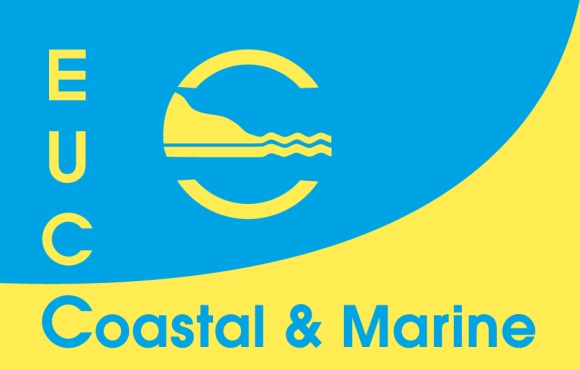 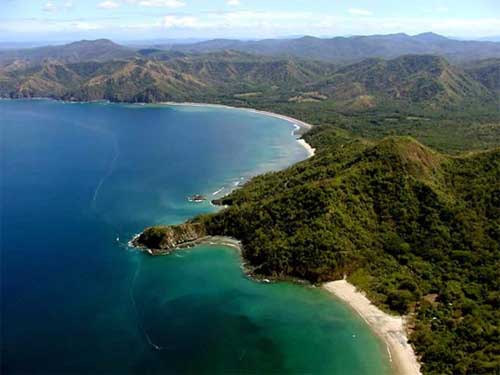 Albert Salman
Coastal & Marine Union (EUCC)
www.eucc.net
a.salman@eucc.net
Sustainable Tourism Networking in Europe
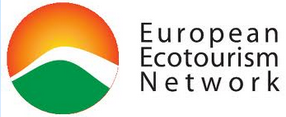 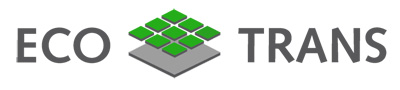 QualityCoast
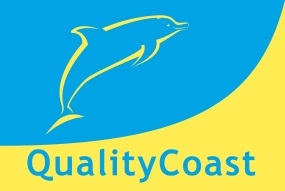 www.qualitycoast.info
Main Achievements:

The QualityCoast BasiQ scan is being applied to all coastal and island holiday destinations connected to TUI around the world
Members:

35 Destinations

Ca. 1000 experts involved

Cooperation with 5 tour 
    operators and cs. 15 businesses
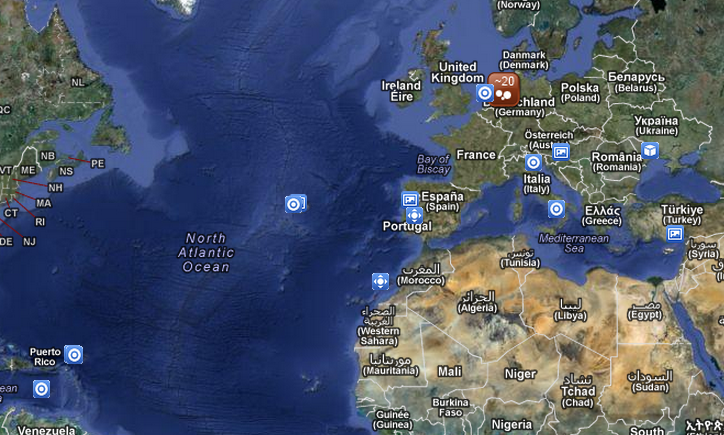 Sustainable Tourism Networking in Europe
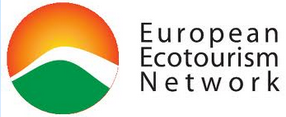 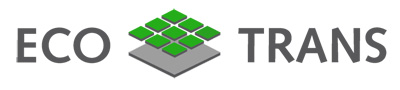 QualityCoast
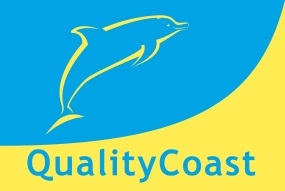 www.qualitycoast.info
Applied Tools:


QualityCoast Award, combining BasiQ, ETIP and GSTC Destination Criteria

Destination certification (coastal & non-coastal) for GSTC Destination Criteria

BasiQ scan (also possible basis for naming and shaming, or SICKE indication)

QualityCoast Destinations Top 100

QualityCoast Regions Top 10

QualityCoast Flag (only for QC Award winners)

QualityCoast Communication programme
Challenges:

Making Awarded Destinations better known 

Publishing BasiQ scans of > 1000 destinations and getting reliable and 
     manageable feedback from visitors